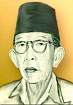 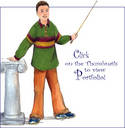 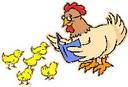 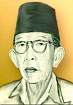 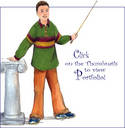 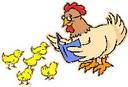 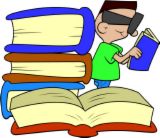 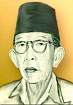 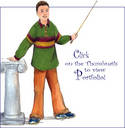 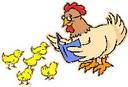 MODEL & STRATEGI BELAJAR MENGAJAR
Unik Ambarwati
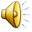 PROGRAM STUDI PGSD
FAKULTAS ILMU PENDIDIKAN
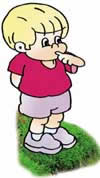 ORIENTASI
Mendiskripsikan ruang lingkup materi yang akan dipelajari.
Menunjukkan relevansi dengan kehidupan nyata.
Mengemukakan tujuan yang akan dicapai.
Mengemukakan prasyarat yang diperlukan.
PENGGALIAN IDE
Siswa diminta: menanggapi, meramalkan, dan memecahkan masalah berdasarkan prokonsepsi atau ide awal yang telah dimiliki.
Guru menunjukkan: peristiwa, model, atau simulasi yang problematik dan relevan dengan konsep yang akan dipelajari.
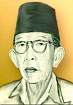 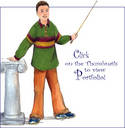 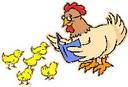 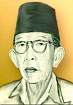 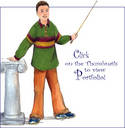 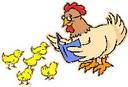 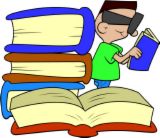 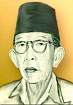 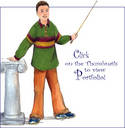 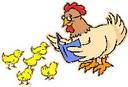 RESTRUKTURISASI IDE
Klarifikasi dan Pertukaran
		Ekspus pada situasi konflik
		Konstruksi ide baru
		Evaluasi
APLIKASI IDE
Kemampuan siswa untuk mengaplikasikan kreativitas hasil dari pemikiran.
Kemampuan siswa mengkomunikasikan temuannya.
Untuk mempertajam temuan-temuan perlu klarifikasi dan pertukaran ide.
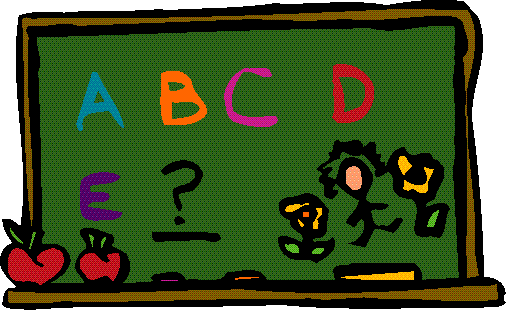 REVIU PERUBAHAN
Reviu perubahan ide dilakukan pada pembelajaran penutup.
Guru mengajak siswa membuat rangkuman hingga terbentuk konsep baru.
MEMBANDINGKAN DENGAN IDE SEBELUMNYA
Membandingkan konsep baru dengan konsep awal.
Guru memberi tugas pada siswa untuk mengaplikasikan ide yang baru dalam kehidupan sehari-hari.
PROSEDUR
Orientasi
Rekreasi
Eksplorasi
Interprestasi
PEMBELAJARAN KREAKTIF DAN PRODUKTIF
ORIENTASI
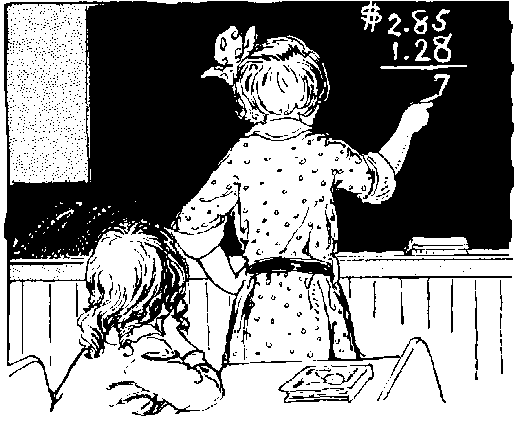 Pengkomunikasian: Penjelasan garis besar tugas (tujuan, materi, dan kegiatan), serta penilaiannya.
Kesepakatan antara guru dengan murid.
EKSPLORASI
Cari dan baca sumber belajar
Coba
Dengarkan
Saksikan
Hayati
Wawancara
INTERPRETASI
Bahas
Analisis
Diskusikan
Rumuskan konsep
Sajikan pemahaman di depan kelas
Tanggapi (oleh siswa dan guru)
RE-KREASI
Ciptakan sesuatu dari hasil pemahaman: gambar seni, drama, novel, makalah, puisi, karya seni, artikel, kalikatur, resep
Tampilkan, demonstrasikan, pamerkan, publikasikan.
MODEL PEMBELAJARAN
PEMECAHAN MASALAH
(Social Probem Solving)
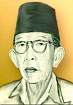 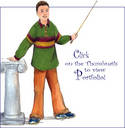 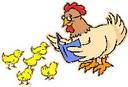 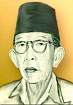 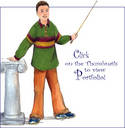 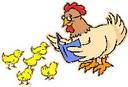 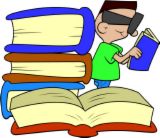 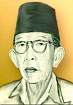 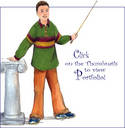 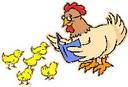 Materi Pokok
Masalah kebijakan publik
Masalah sosial, politik, budaya dll
Strategi komunikasi dengan pejabat terkait
Hubungan fungsional dengan kebijakan publik
Strategi pemecahan masalah secara demokratis
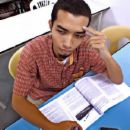 CIRI-CIRI PEBELAJARAN 
PEMECAHAN MASALAH
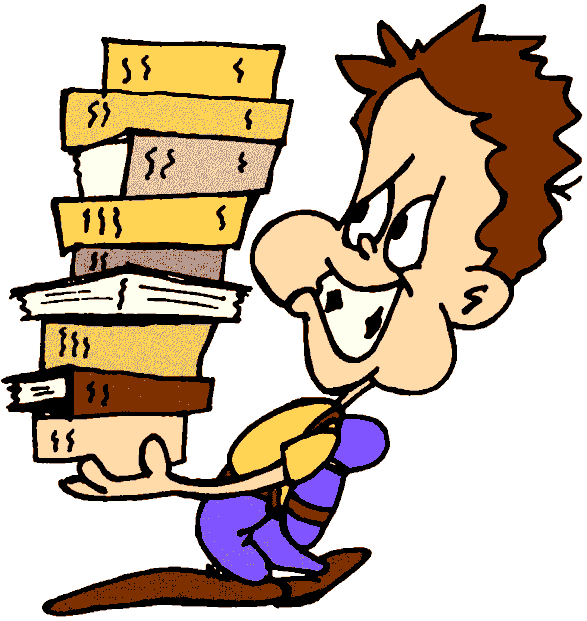 Belajar dimulai dengan suatu masalah
Permasalahan yang dipelajari harus kontekstual
Pembelajaran dilakukan seputar permasalahan
Siswa bertanggung jawab atas berjalannya proses pembelajaran (mandiri)
Menggunakan kelompok kecil
Diakhiri dengan mendemontrasikan hasil belajar.
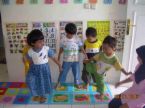 LANGKAH-LANGKAH
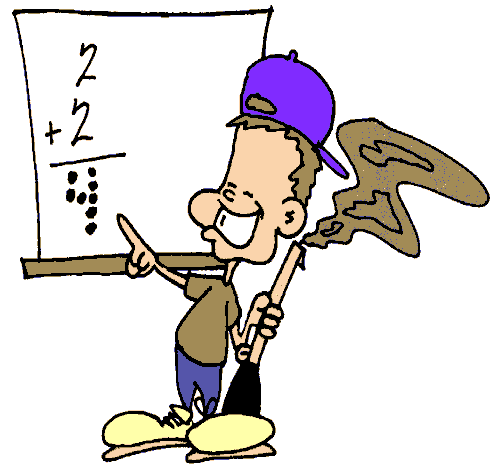 Menemukan masalah.
Merumuskan masalah yang telah disepakati.
Mengumpulkan fakta-fakta yang berhubungan dengan masalah tersebut.
Menyusun dugaan sementara.
Meneliti (cek and recek).
Alternatif pemecahan secara kolaboratif.
Menguji solusi pemecahan.
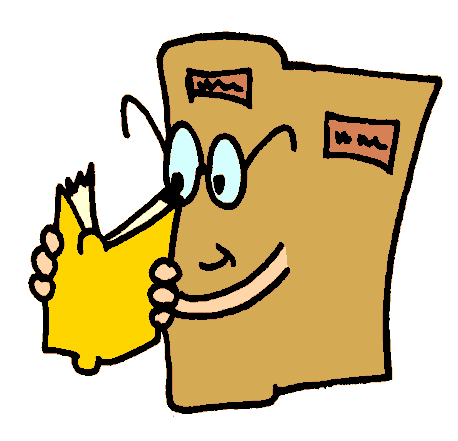 PRINSIP DASAR PEMBELAJARAN
Keterlibatan siswa secara intelektual dan emosional dalam pembelajaran
Mendorong siswa untuk menemukan/mengkuntruksi sendiri konsep  dengan berbagai cara seperti observasi, diskusi atau percobaan
Memberi kesempatan kepada siswa untuk bertanggungjawab menyelesaikan tugas bersama
Untuk menjadi kreatif seseorang harus bekerja keras, berdedikasi tinggi, antusias serta percaya diri.